Industry Analysis
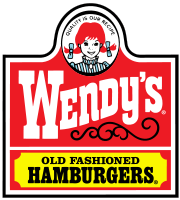 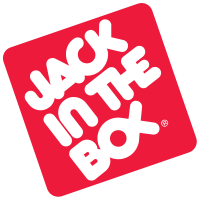 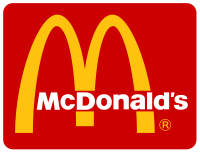 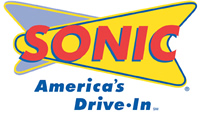 Group 3
Mayra Garcia
Garrett Matthews
Nick Watkins
Lindsey Pacatte
Cory Logan
David Hayward
Gary Taylor
Wendy’s Organization
Wendy’s founded by Dave Thomas
Went to work for Hobby House
Turned the three restaurants 
     around became a millionaire
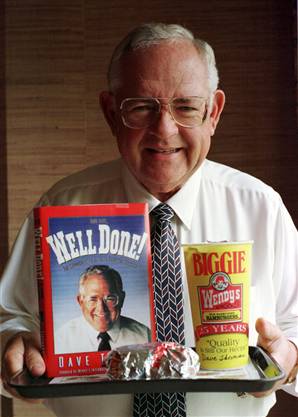 First Wendy’s
First Wendy’s November 15, 1969 Columbus Ohio
Offered a homey place and fast food
Made to order hamburgers
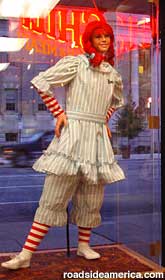 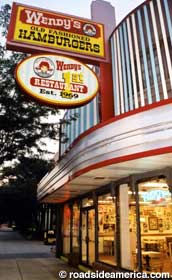 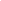 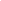 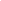 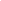 Dave’s Innovation
1st to offer never frozen and fresh beef
1st to offer salad bar and baked potato
Creation of modern day pick-up window
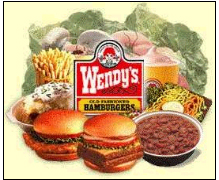 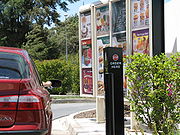 Wendy’s/Arby’s Merge
April 2008 Wendy’s and Arby’s parent companies Merge
Create 3rd largest fast-food restaurant chain in the United States with 12.5 B sales, 10,000 units
Today Wendy’s has more than 6,600 restaurants in the US and other markets
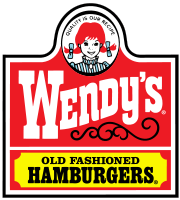 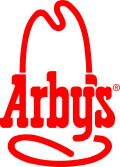 Industry Overview
8 million restaurants in the world and some 300,000 restaurant companies
Divided into full service and fast food
The fast food industry is exceedingly fragmented 
The top 50 companies hold about 25 percent of industry sales.
Industry Overview
Wendy’s is a QSR

Competitors that we compared to Wendy’s are McDonalds, Jack-in-the-Box, and Sonic

Taken as a whole, restaurant sales have been increasing just over 5% annually.
Annual Sales
The full-service restaurant segment of the food industry is anticipated to generate $173 billion in sales

Fast food and quick service restaurant industry includes about 200,000 restaurants with combined annual revenue of $120 billion.
Diversifying Workforce
Made up of 12.2 million employees and is highly labor intensive. 

Restaurant industry workers make up 9 percent of the nation’s workforce.

By 2015, the restaurant industry is predicted to add another 1.8 million positions.
Diversifying Workforce
Increasing number of foreign-born workers in the United States
According to the U.S. Census Bureau there are 33.5 million foreign-born individuals in the United States who make up 11.7 percent of the total population. 
Presence of foreign-born workers in the restaurant workforce is anticipated to swell in the coming years.
The supply of workers age 16 to 24 has been declining
Porter’s Five Forces Model
Rivalry Among Existing Firms
 Threats of New Entrants
 Threat of Substitutes
 Bargaining Power of the Customer
 Bargaining Power of Suppliers
Rivalry among Existing Firms
Help measure the level of profitability
 QSR has intense competition for growth in the market
Customers face low switching costs
QSR is labor intensive with low knowledge required
Low level of growth increases the rivalry
Rivals Continued
QSR does not face many exit barriers

The industry is risky to enter

All firms offer same basic items

Differentiate through design, variety, quality, and speed
Threat of New Entrants
Economies of Scale
Capital Investment Requirements
Access to Distribution Channels
Reaction of Other Industry Players
Threats of New Entrants
Economies of Scale	
In mass production, as production efficiency increases; cost decreases
Total assets: cash, inventories, property and equipment, and trademarks
Threats of New Entrants
Threat of New Entrants
Capital Investment Requirement/Legal Barriers
Stay up with location of units, quality and speed of service, attractiveness of facilities, effectiveness of marketing and new product development
High overhead cost: rent, labor, rates and bank interest charge 

Franchise ($250,000 to $1M)
High start-up and ongoing capital requirements

State/Federal regulation 
Federal Trade Commission
Americans Disabilities Act

Trademarks and patents
Brand awareness
Threats of New Entrants
Access of Distribution Channels	
Acquiring subsidiaries
Wendy’s Bakery Co.

Established relationships with suppliers
Threats of New Entrants
Reaction of other industry players
Starbuck coffee vs. McDonalds premium coffee
Dollar Menu
Who was the first to use the dollar menu? 

Healthy fast food
Baked potatoes
salads
Yogurt
Bananas
Threat of Substitutes and the Quick Service Restaurant Industry
The threat of substitutes in the industry is very high
Many store locations and companies 
A choice in the type of quick-service restaurant 
One industry competitor of the QSR is the Full-Service Restaurant Industry
Offers higher levels of service at higher prices
More focus on food quality
Threat of Substitutes based on Environmental factors
The general state of the economy
When consumers have more disposable income they will often choose higher quality food

Societal views and perceptions
Consumers are becoming more health conscious; this leads them to avoid many firms within the QSR industry
Substitutes based on Environmental Factors continued…
The age of the consumer
Older customers prefer higher service and food quality


Mood of the customer
Families or couples who desire to eat and relax will see firms in the FSR industry as the obvious choice
Bargaining Power of Suppliers
“Definition”
Their ability to set their prices for their customers

Truly competitive market

Best Deals = Long working relationships
Bargaining Power of Suppliers
“Factors”
Differentiation of Inputs
Switching Cost
Substitute of Products
Importance of Volume to the Supplier
Cost Relative to the Total Purchase of Industry
Bargaining Power of Suppliers
Bargaining Power is Highest When:
Sellers product has few substitutes and is important to buyer
When differentiation makes it costly to switch suppliers 
When suppliers can vertically integrate and compete with buyer
When buyers can’t vertically integrate backward and supply their own needs
Bargaining power of Customers
The QSR products are undifferentiated
Companies must compete on price to attract customers
This gives the customers a high amount of bargaining power
Customers determine what products are offered 
Customers determine what the price the products
Economic factors in the environment
Even though the economy is in a downturn
QSR companies sell a product that is ideal for the current economic environment
QSR companies are still posting growths in sales and revenues
QSR companies are still expanding their operations
Economic factors in the environment
Economic factor implications for the QSR
The current recession gives QSR companies the ability to weather the storm
Could use the opportunity to take market share away from full-service restaurants
Low borrowing costs can allow them to expand into new markets
Competitive factors in the environment
The firms in the QSR compete on
Low price so they must continuously strive to cut costs
Competing on price forces QSR companies to take small margins on products
Successful competition depends selling a large volume of products
Competitive factors in the environment
The competitive implications for the QSR
To survive in the QSR a company must have a large number of restaurants
Only a few companies are able to compete on a global scale
However regional and hometown offerings can compete on a small scale
To compete with the smaller firms QSR companies must improve customer service
Technological
Technology within the QSR has helped firms gain market share from other suppliers
Point of Sale (POS)
Order taking

Speed of service

Computer capabilities
LEAN Act
The Labeling Education and Nutrition Act (LEAN Act) legislation is the first of its kind affecting prepared foods which would require chains with more than 20 units to post calorie counts for all menu items
Requires packaged foods to include nutrition information.
Geographical Features
Wendy’s alone has over 6,600 stores in 20 countries

Though Wendy’s has merged with Triarc, both entities have decided to continue running independently of one another
Geographical Features continued…
In the four highest populated states, Wendy’s operates over 1,400 stores


The majority of Wendy’s locations are in the Central and Eastern regions of the United States
Social Factors influencing the Industry
Disposable Income
Teens in the US have large amounts of disposable income
The United States’ middle class 
Working adults spend 1/3 of the day working, QSR firms rely on these individuals picking up food on their commute home
Religious and Cultural challenges
McDonalds and the non-beef patty in India
Social Hierarchies aren’t present in parent country
Current Ratio
Ability to pay back short-term debts with current assets
Industry as a whole seems normal
Inventories can be converted to cash quickly
Gross profit margin
Measures the ability to generate earnings compared to expenses

 Ratio gives proportion of money left over for revenue after cost of 	goods sold
Net Profit margin
Tells the company if it is effective at controlling costs

 Net Profit Margin is the return on sales
Return on assets
Return on investment from stockholders and creditors

 Helps company see how efficient the company is at generating revenues compared to use of assets
Return on equity
Rate of return on stockholders’ investment in the company

 How much profit the company is generating with the stockholders’ money
Debt-to-Asset Ratio
Measures company’s ability to pay debt 
Measures solvency 
Little volatility within companies; but all are satisfying debt requirements